GÊNEROS TEXTUAIS
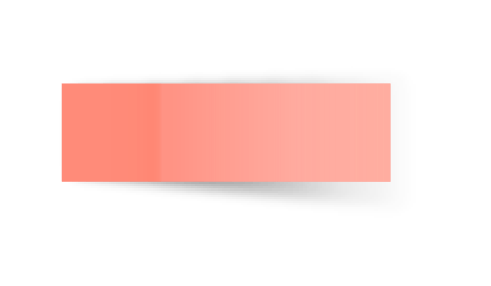 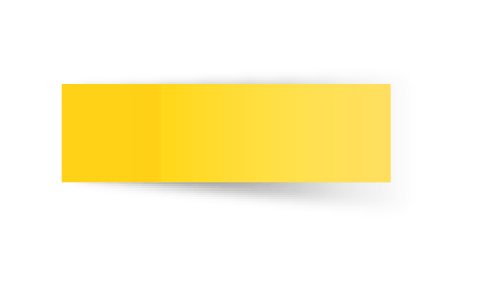 Aula 6
Gêneros Textuais
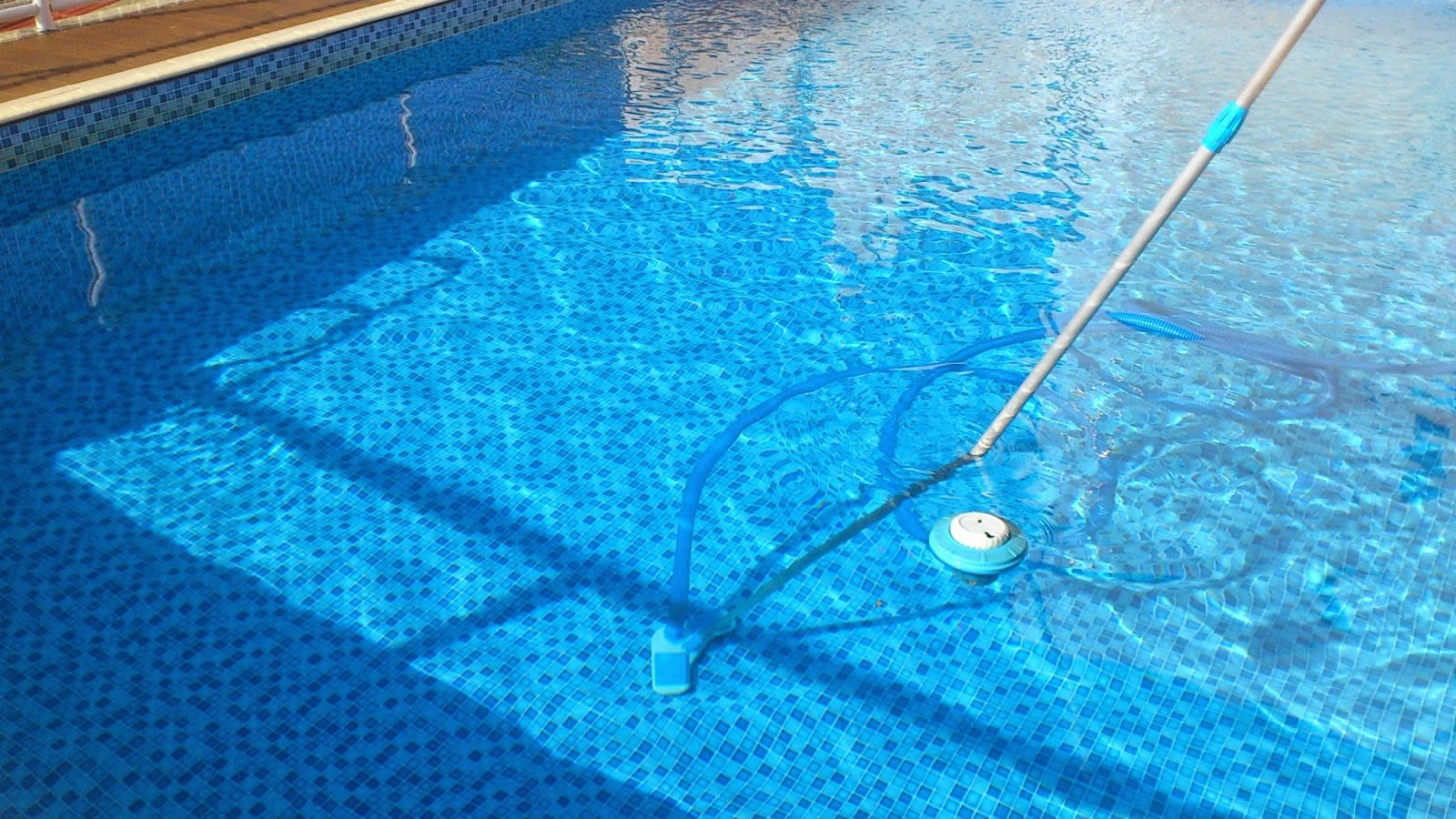 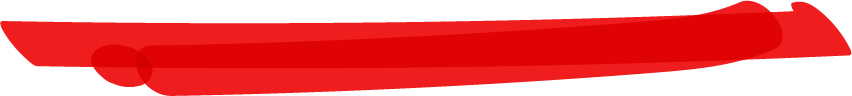 EU FAÇO TUDO!
No ato comunicativo  (escrita ou fala)  há modos específicos de organizar o discurso. Esses modos têm um conjunto de características relativamente estáveis, configurando diferentes textos e gêneros textuais.
E VOCÊ NADA!
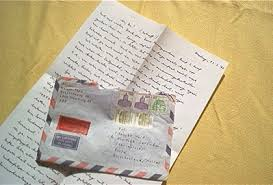 Gêneros Textuais
Diz-se daquilo que está inserido em um contexto social e tem função comunicativa.
São práticas sociocomunicativas, dinâmicas e sofrem variações na sua constituição, que, em muitas ocasiões, resultam em outros gêneros, novos gêneros (Koch, 2017)
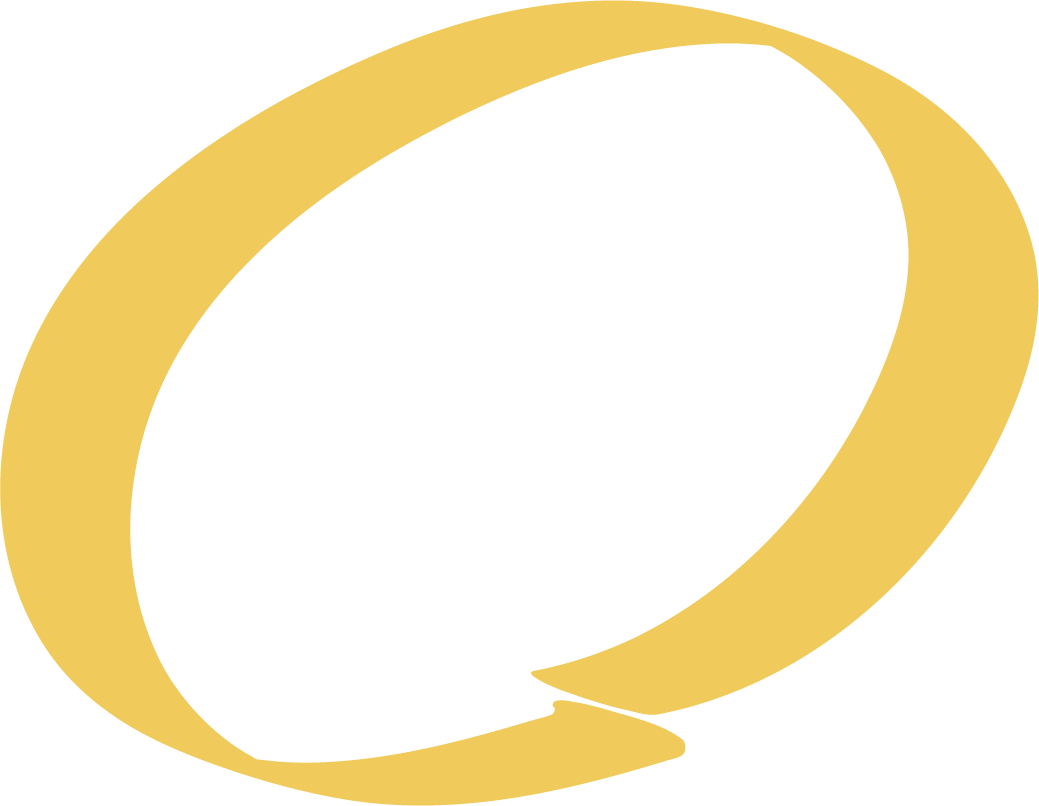 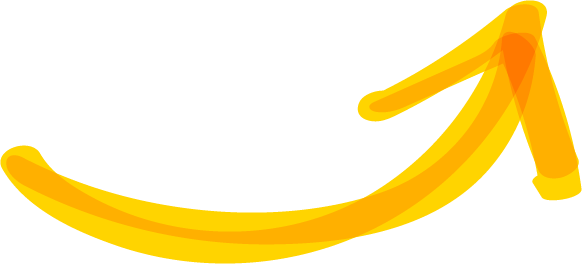 “Para falar, utilizamo-nos sempre dos gêneros do discurso, em outras palavras, todos os nossos enunciados dispõem de uma forma padrão e relativamente estável de estruturação de um todos. Possuímos um rico repertório dos gêneros do discurso orais (e escrito). Na prática, usamo-los com segurança e destreza, mas podemos ignorar totalmente a sua existência teória (…) .”
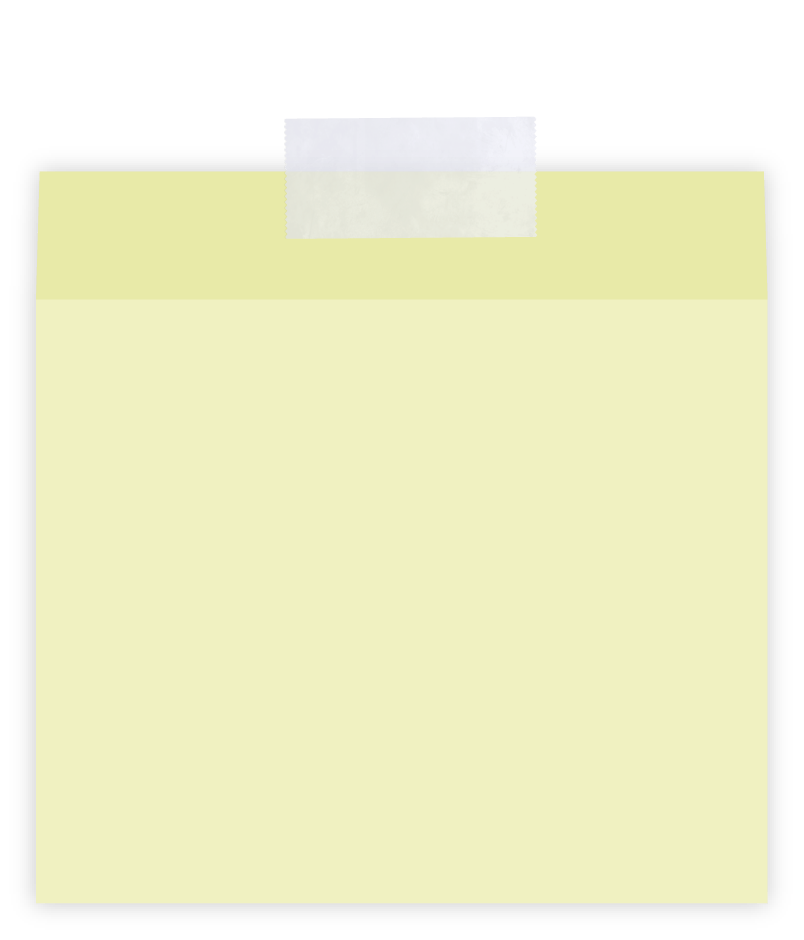 Bakhtin, 1992
Marxismo e Filosofia da Linguagem
Tipos de Textos
Gêneros Textuais
Definem-se por propriedades linguís­ticas que vão caracterizar os gêneros: vocabulário, relações lógicas, tempos verbais, construções frasais etc. Podem variar entre cinco e nove tipos.
Exemplos: narração, argumentação, descrição, injunção (ordem) e exposi­ção (texto informativo).
São realizações linguísticas concretas definidas por propriedades sociocomunicativas, ou seja, dentro de um contexto cultural e com função comunicativa. Correspondem a um conjunto pratica­mente ilimitado de características deter­minadas pelo estilo do autor, conteúdo, composição e função. Exemplos: carta aula expositiva, romance, reunião de condomínio, lista de compras, conversa espontânea, entrevistas, cardápio, receita culinária, inquérito policial, blog, e-mail etc.
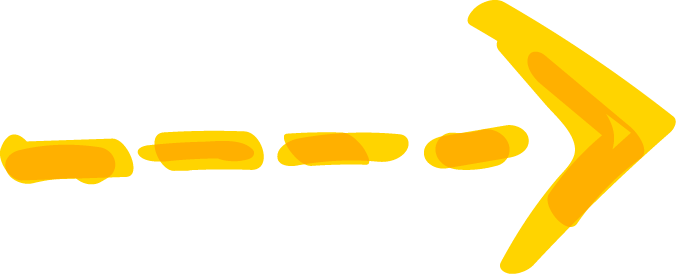 Um gênero textual pode conter diferentes tipos textuais.
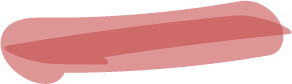 Gênero Textual
Composição
Estrutura própria.
Forma de organização.
Distribuição de informações.
Elementos não verbais.
Conteúdo
Temas, comportamentos, sentimentos, valores entre outros.
Tem elementos característicos.
Estilo
Relação entre os interlocutores.
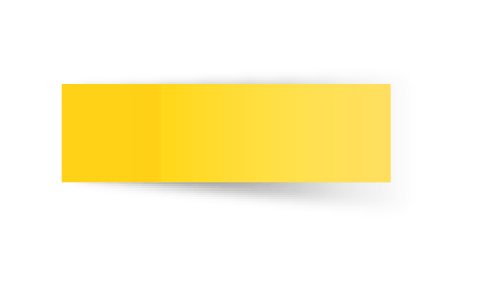 Os Gêneros Textuais nas Aulas de Biologia
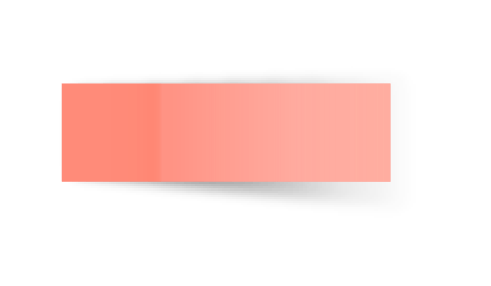 Ecologia de Morcegos
Níveis de Biodiversidade
Preservação e Conservação da Biodiversidade
Artigo de Opinião
Relatório Científico
SEQUÊNCIA DIDÁTICA INVESTIGATIVA
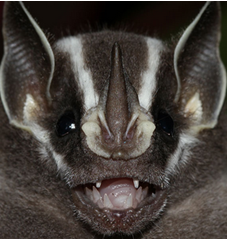 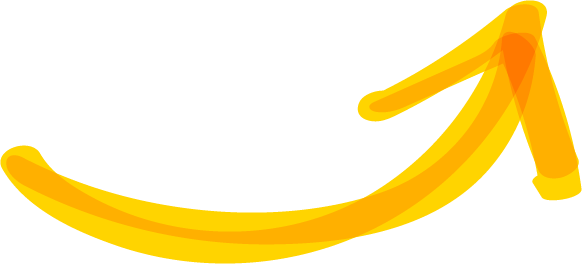 E ESTE MORCEGO?
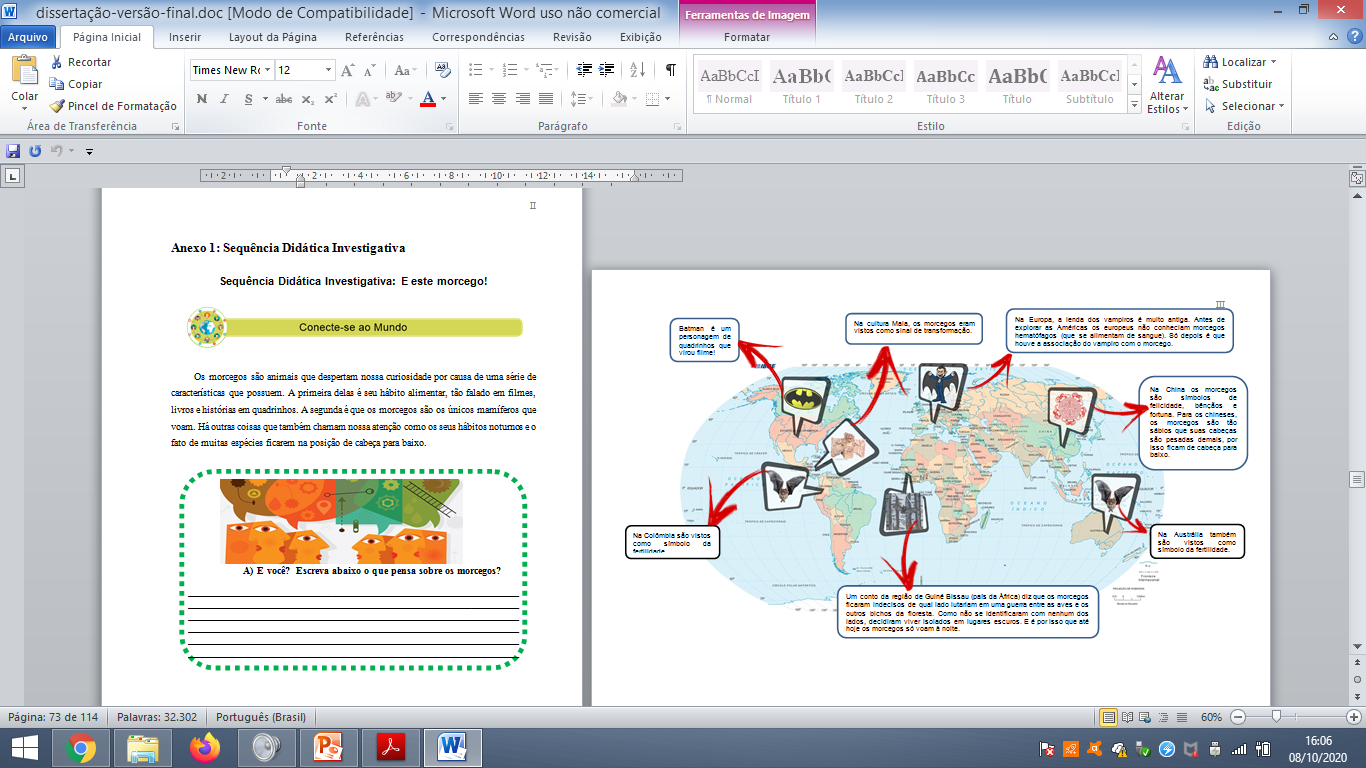 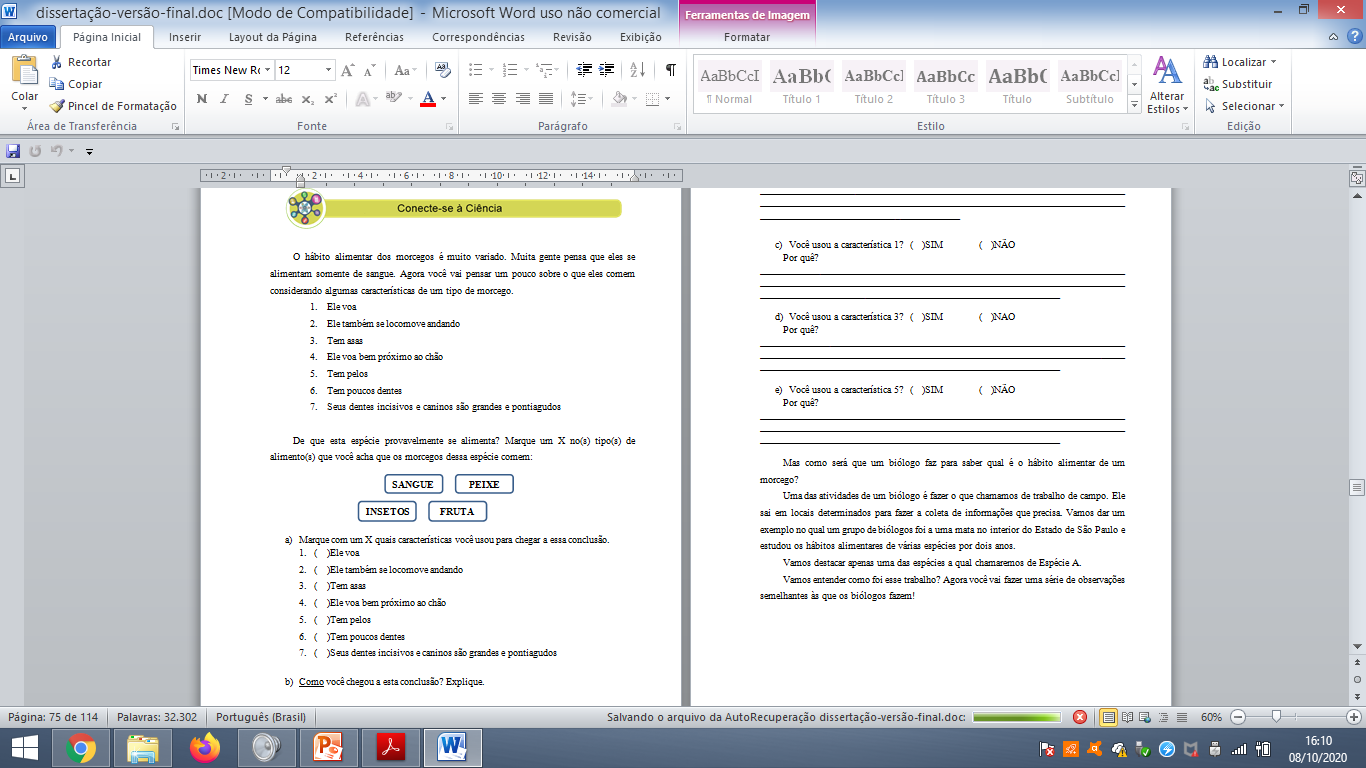 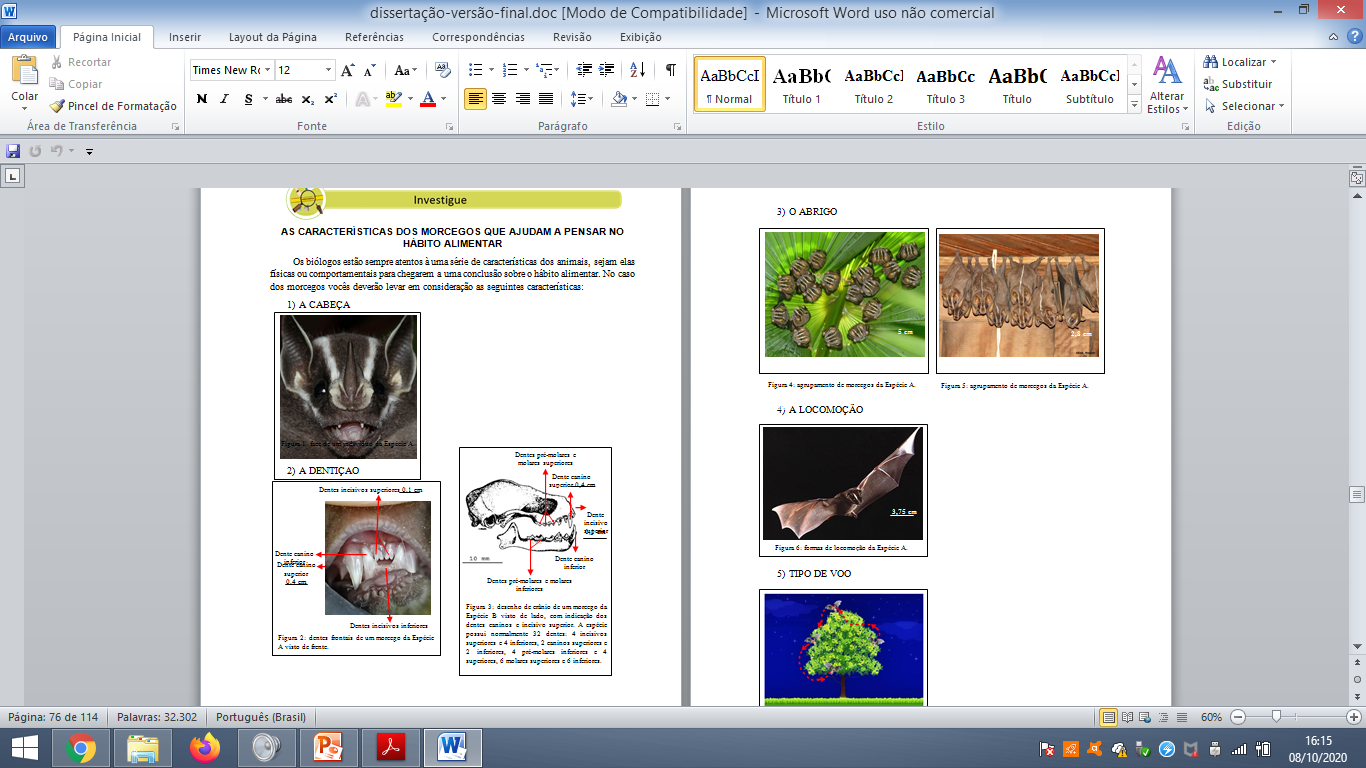 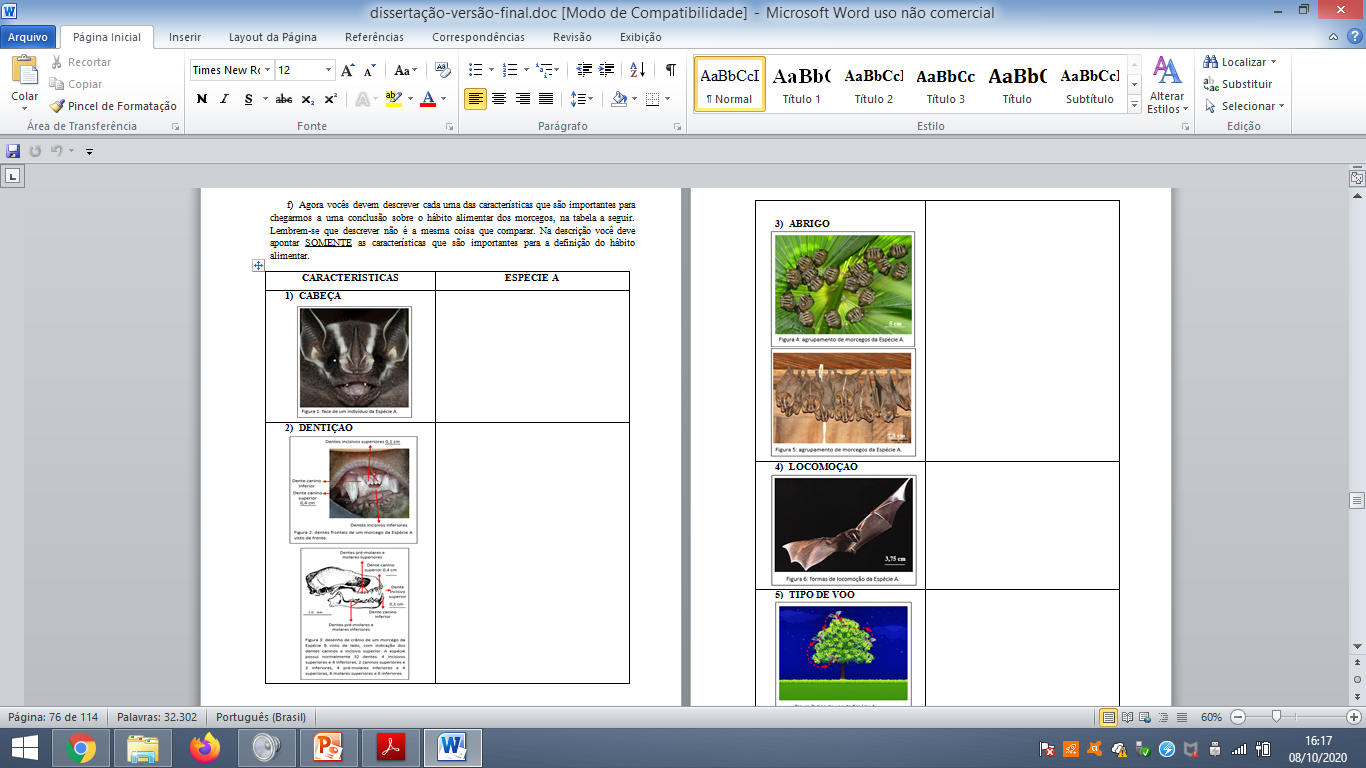 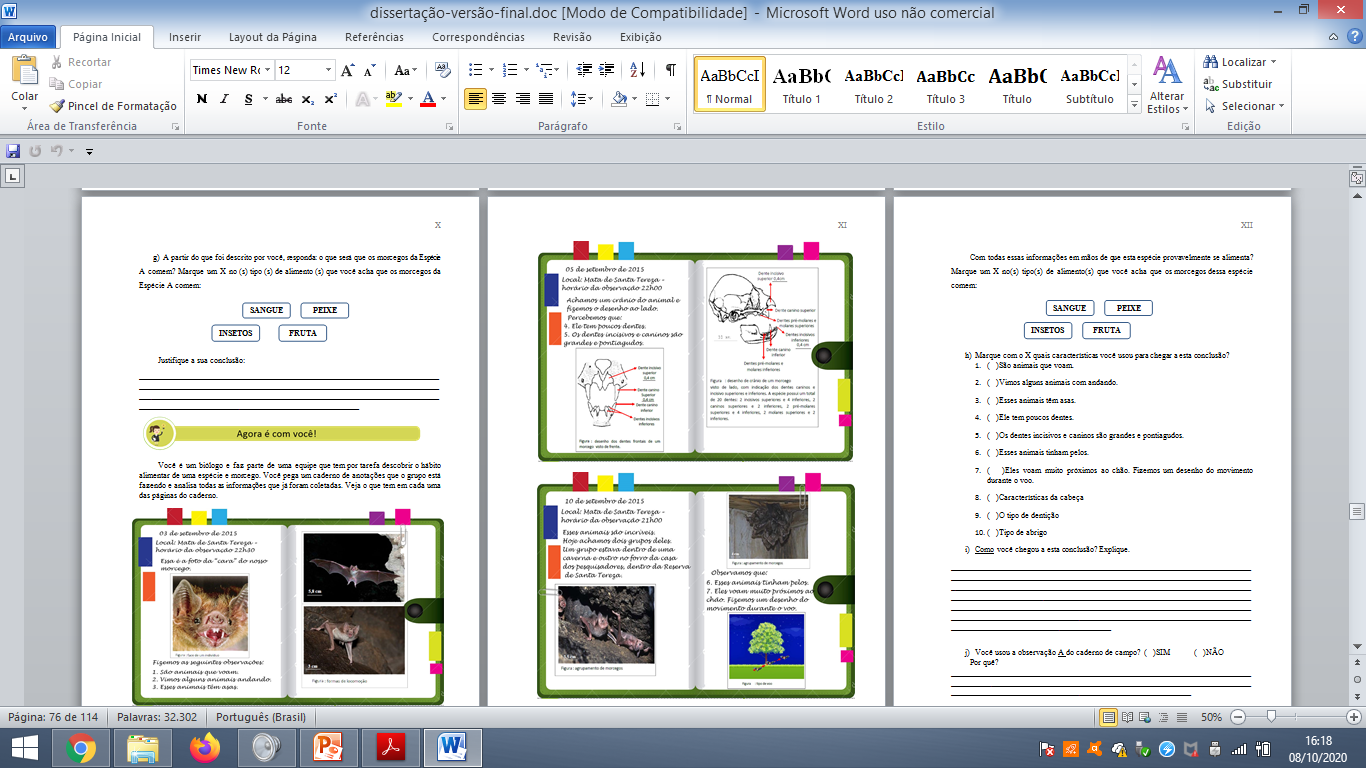 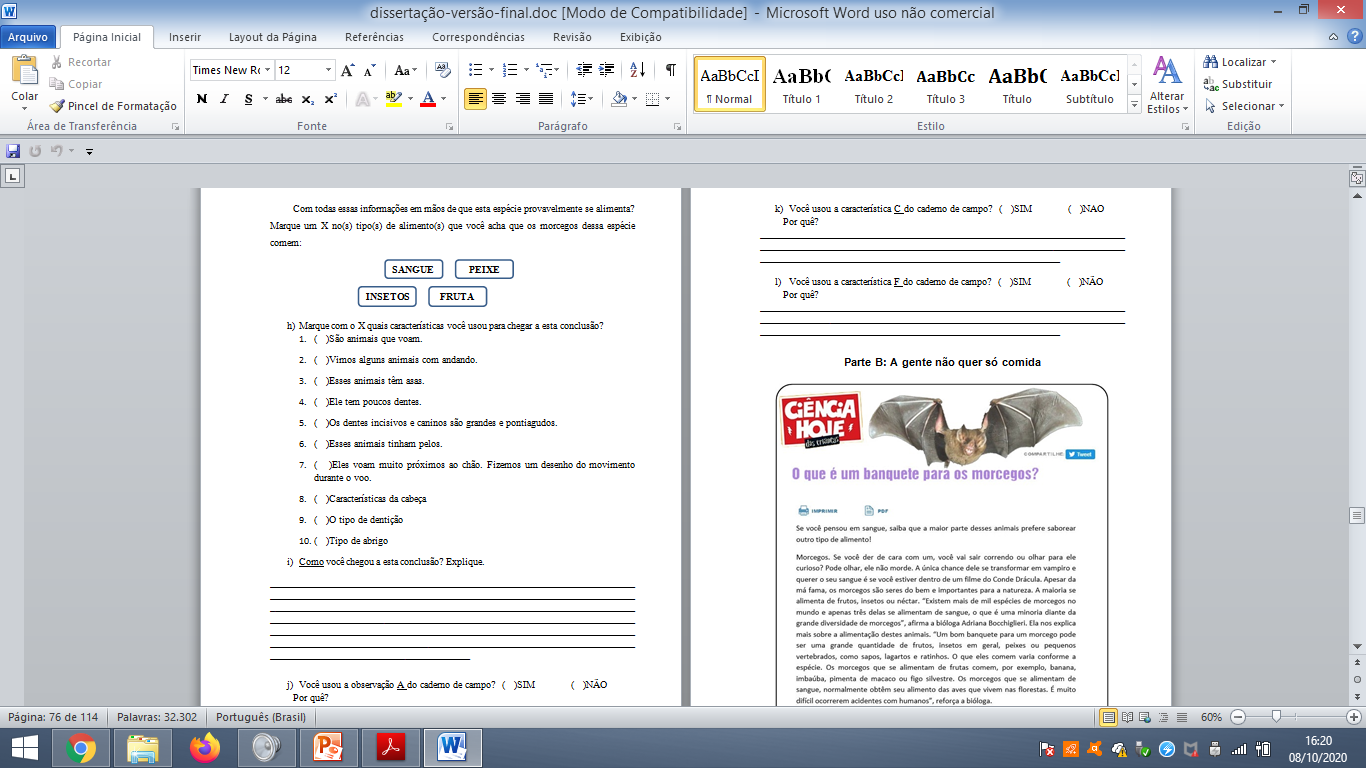 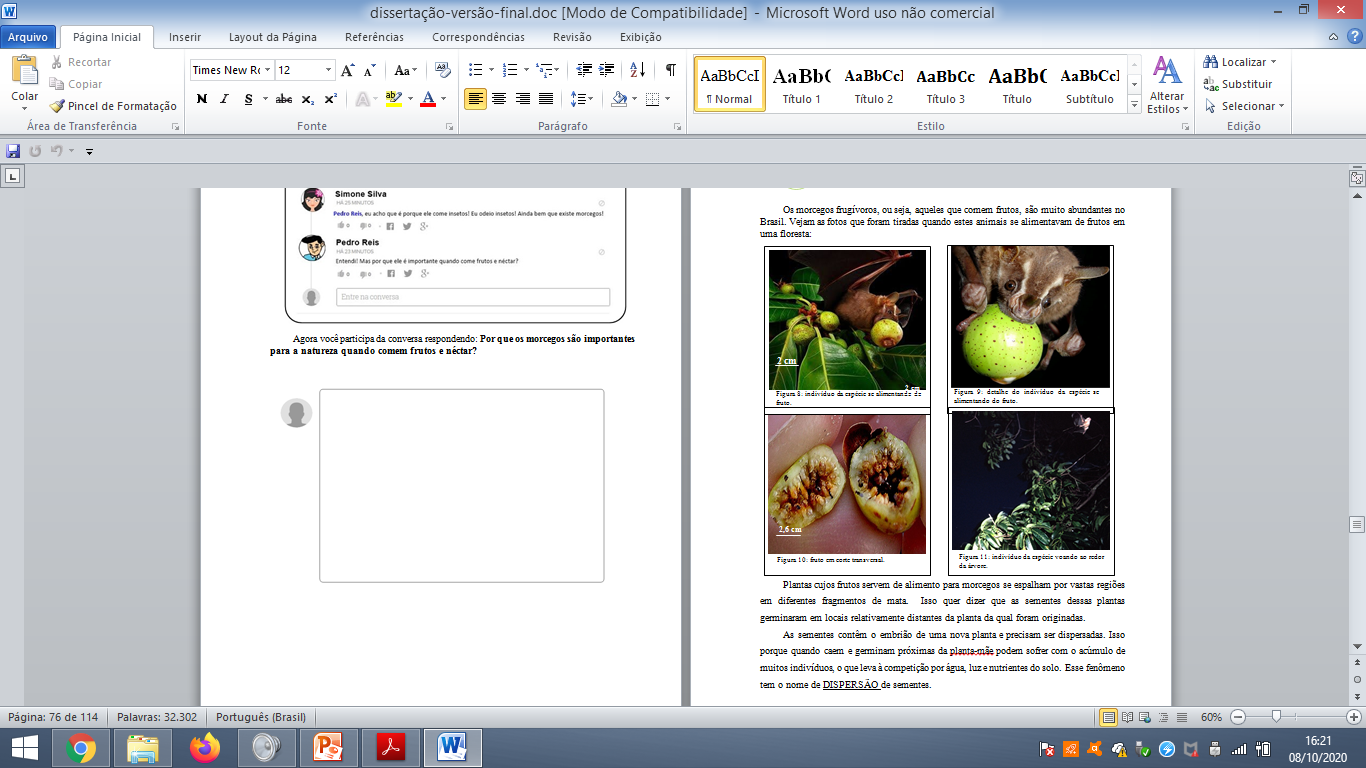 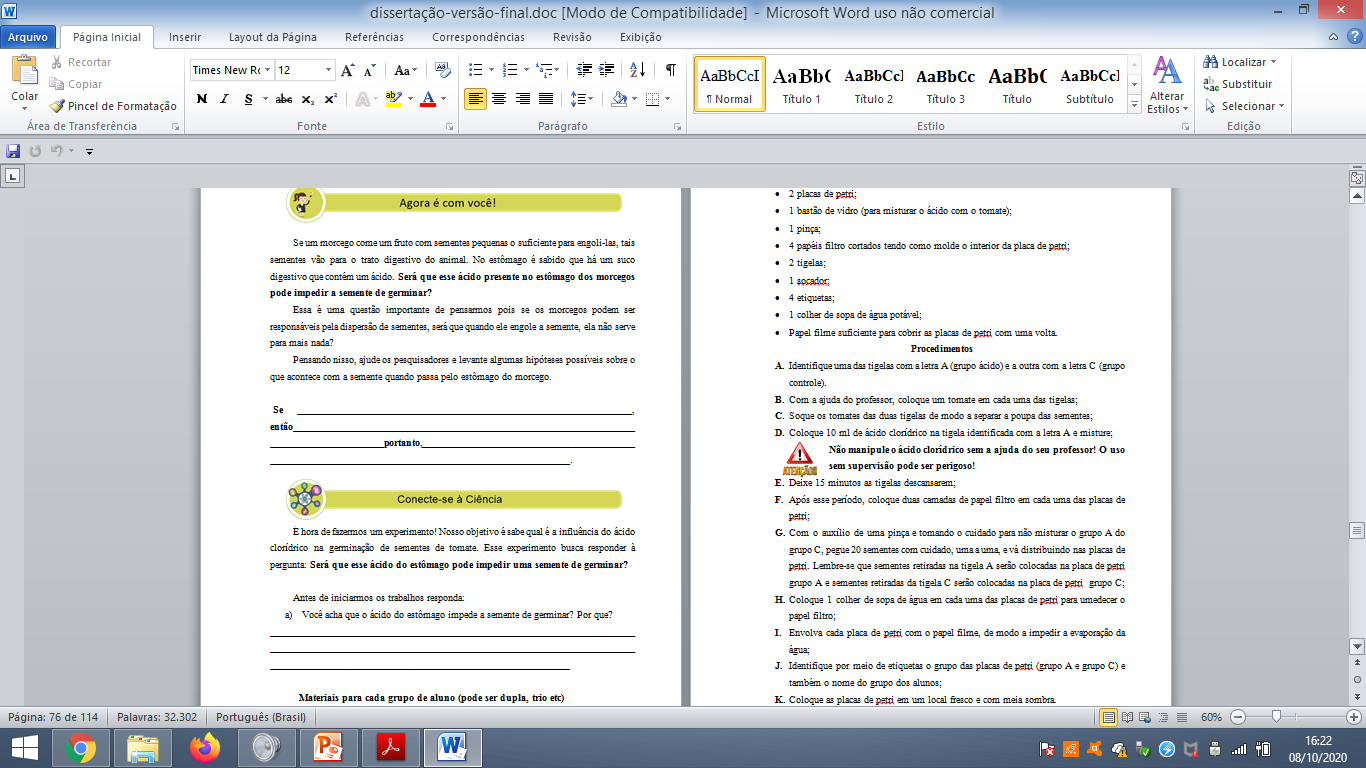 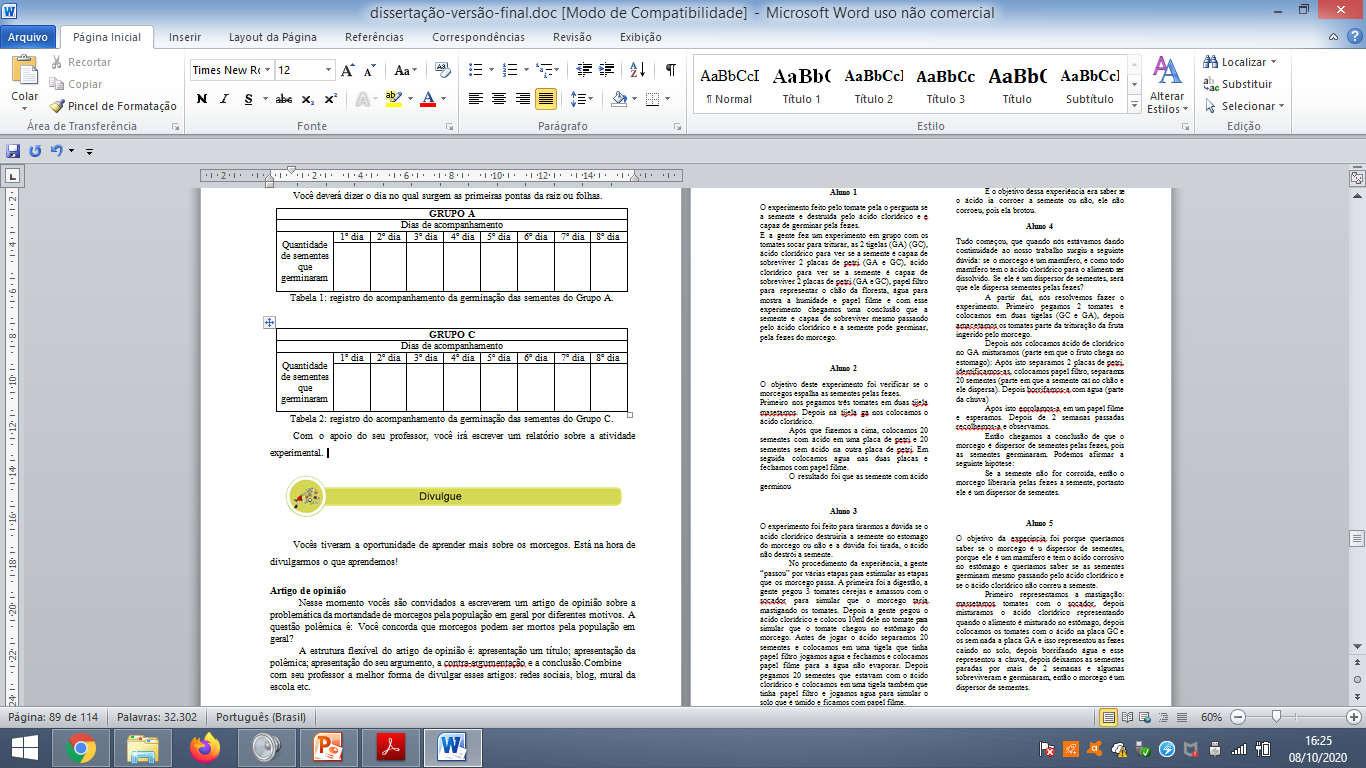 Elementos da Composição do Relatório Científico Escolar (Moraes, 2020)
I1: O estudante deve estabelecer um ponto de partida para o experimento.
I2: O estudante deve explicitar a hipótese a ser testada no experimento.
I3: O estudante deve introduzir o experimento no texto como mecanismo para testar a hipótese
Introdução:
I1:Estabelecendo tópico
I2:Apresetando hipótese
I3:Introduzindo experimento
M1: O estudante fez uma lista de materiais dos materiais que foram utilizados no experimento.
M2: Descreve passo-a-passo como foi o experimento, quais foram os procedimentos realizados.
M3: Justifica a metodologia utilizada, faz analogias entre a metodologia e o processo de digestão do morcego
Metodologia

M1: Listando materiais
M2: Descrevendo processo experimental
M3: Justificando metodologia
Resultados



R: Explicitando os resultados
R: apresenta os resultados do experimento, seja de forma escrita ou em forma de tabela.
Discussão



D1: Comenta Resultados Inesperados
D2: Comentando resultados
D1: expõe alguns resultados que eram inesperados, propondo alguma explicação para tal.
D2: Fornecendo explicações para os resultados encontrados
Conclusão




C1:Resumindo estudo
C2: Tirar conclusões/ fazer afirmações
C1: Apresenta uma conexão entre o experimento e a conclusão
C2: Apresenta a principal conclusão tirada com o experimento
Algumas questões sobre estilo
Convenções  escrita científica


E1: linguagem impessoal
E2: Ausência de linguagem coloquial
E3: Uso de unidades e termos científicos corretamente
E1: O estudante não utiliza em seu texto pronomes pessoais.
E2: O estudante escreve seguindo a norma padrão.
E3: O estudante faz uso de termos e unidades científicas em seu texto.
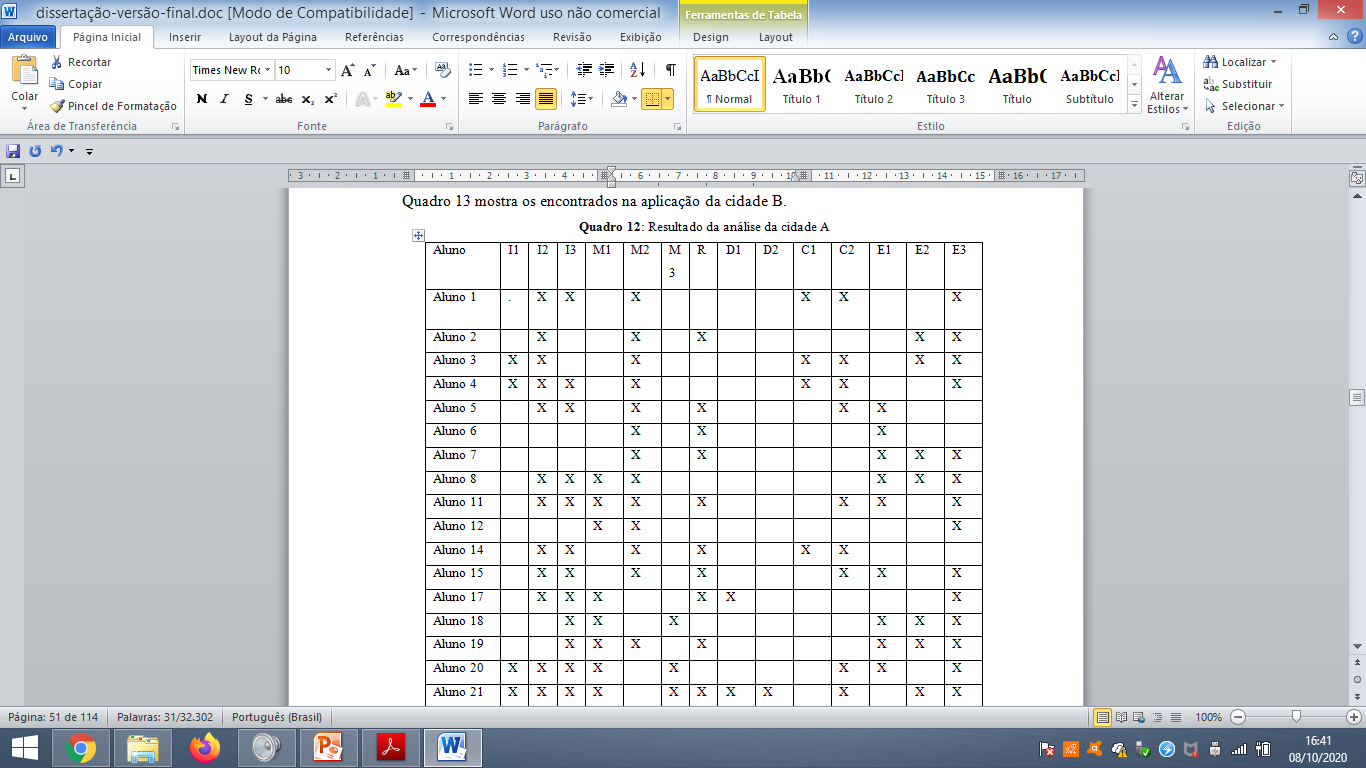 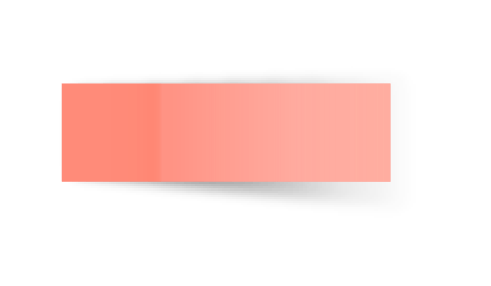 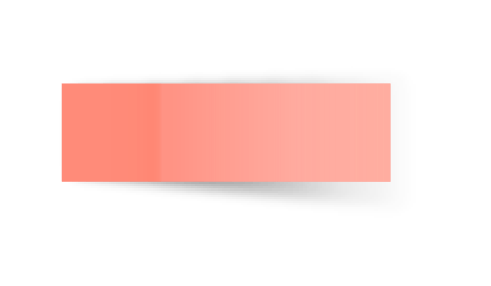 Categorias
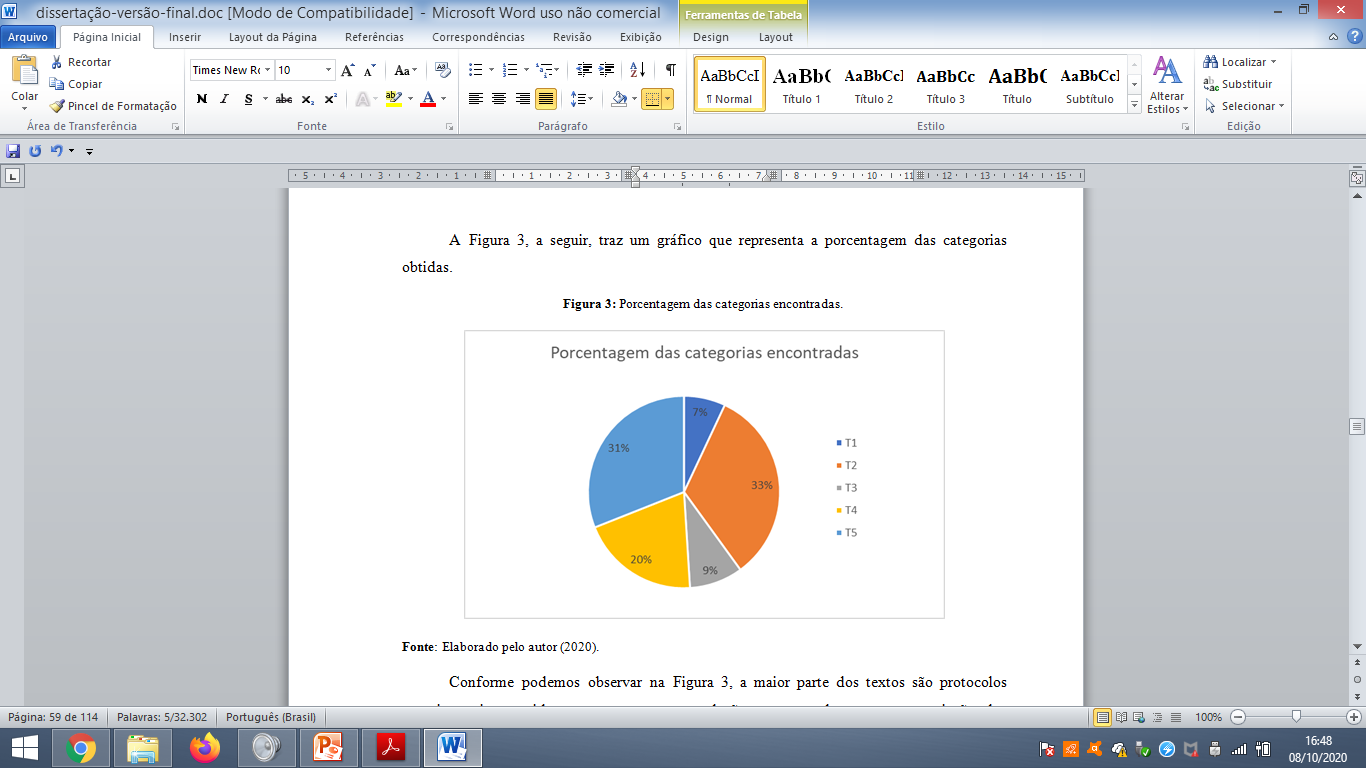 Conclusões
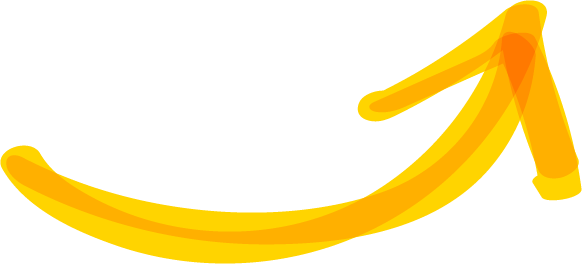 Modelo de Texto
FeedbacksOrientações Linguíssticas
Orientações Claras das  Partes do ModeloOrientações Conhecimento Científico
Reescrita
Poemas apolíticos também são políticos,
e lá em cima a lua já não dá luar.
Ser ou não ser: eis a questão.
Oh, querida que questão mal parida.
A questão política.
Não precisas nem ser gente
para teres importância política.
Basta ser petróleo, ração,
qualquer derivado, ou até
uma mesa de conferência cuja forma
vem sendo discutida meses a fio.
Enquanto isso, os homens se matam,
os animais são massacrados,
as casas queimadas,
os campos se tornam agrestes
como nas épocas passadas
e menos políticas.
Os filhos da época (Wisława Szymborska)
Somos os filhos da época,
e a época é política.
Todas as coisas - minhas, tuas, nossas,
coisas de cada dia, de cada noite
são coisas políticas.
Queiras ou não queiras,
teus genes têm um passado político,
tua pele, um matiz político,
teus olhos, um brilho político.
O que dizes tem ressonância,
o que calas tem peso
de uma forma ou outra - político.
Mesmo caminhando contra o vento
dos passos políticos
sobre solo político.